Office of Community Investment and Infrastructure
OCII Update
SF African American 
Reparations Committee



November 13, 2023
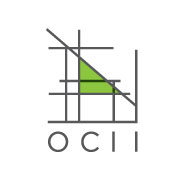 OCII Update
Replacement Housing implementation
Recent legislation authorizing 5,842 units of affordable housing.

Enhancing the Certificate of Preference (COP) program
Strategies to increase COP placements

COP Seniors
Working with HRC on COP seniors assistance program.
2
Questions?
3